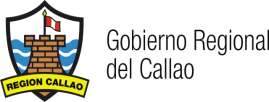 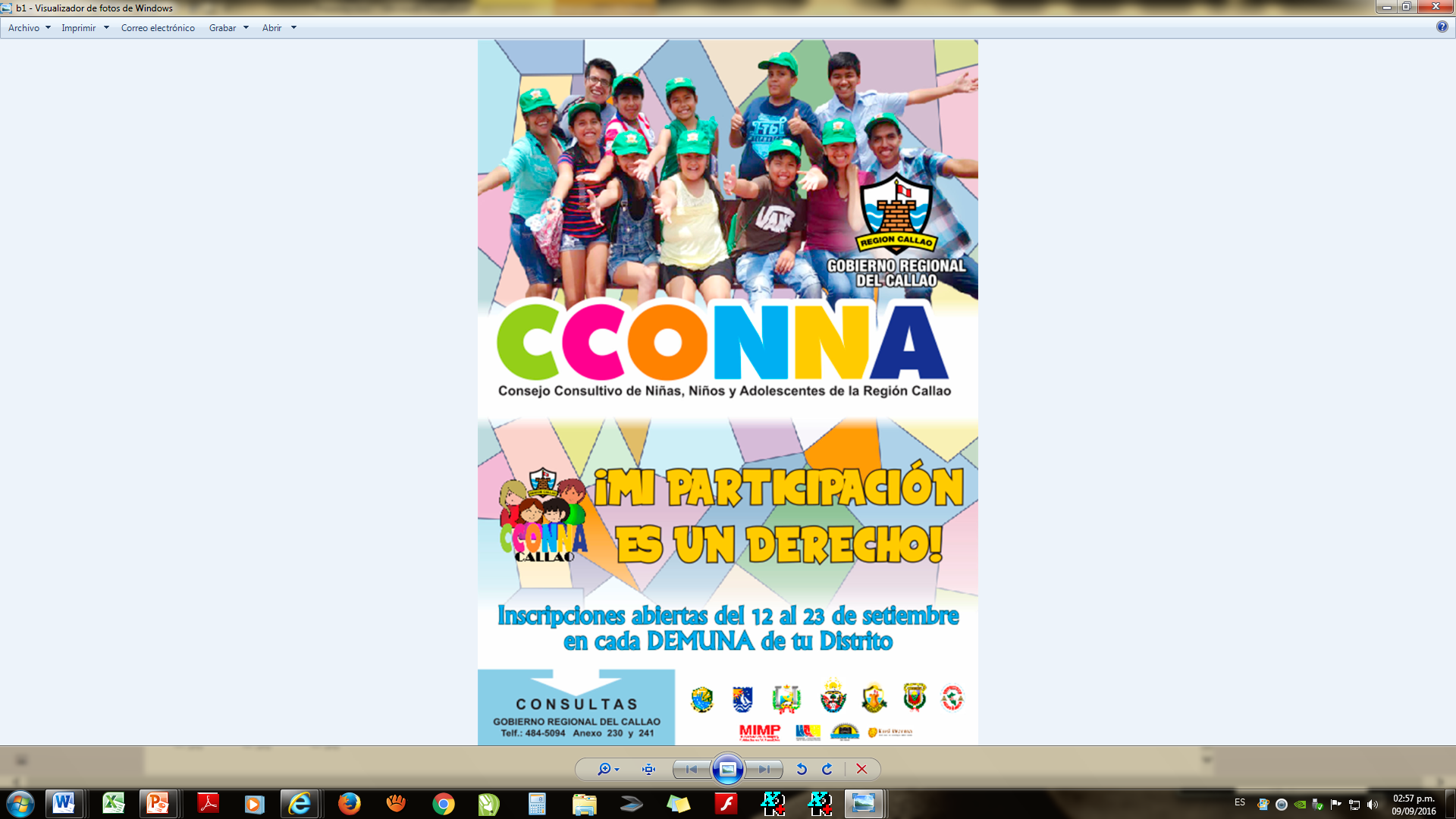 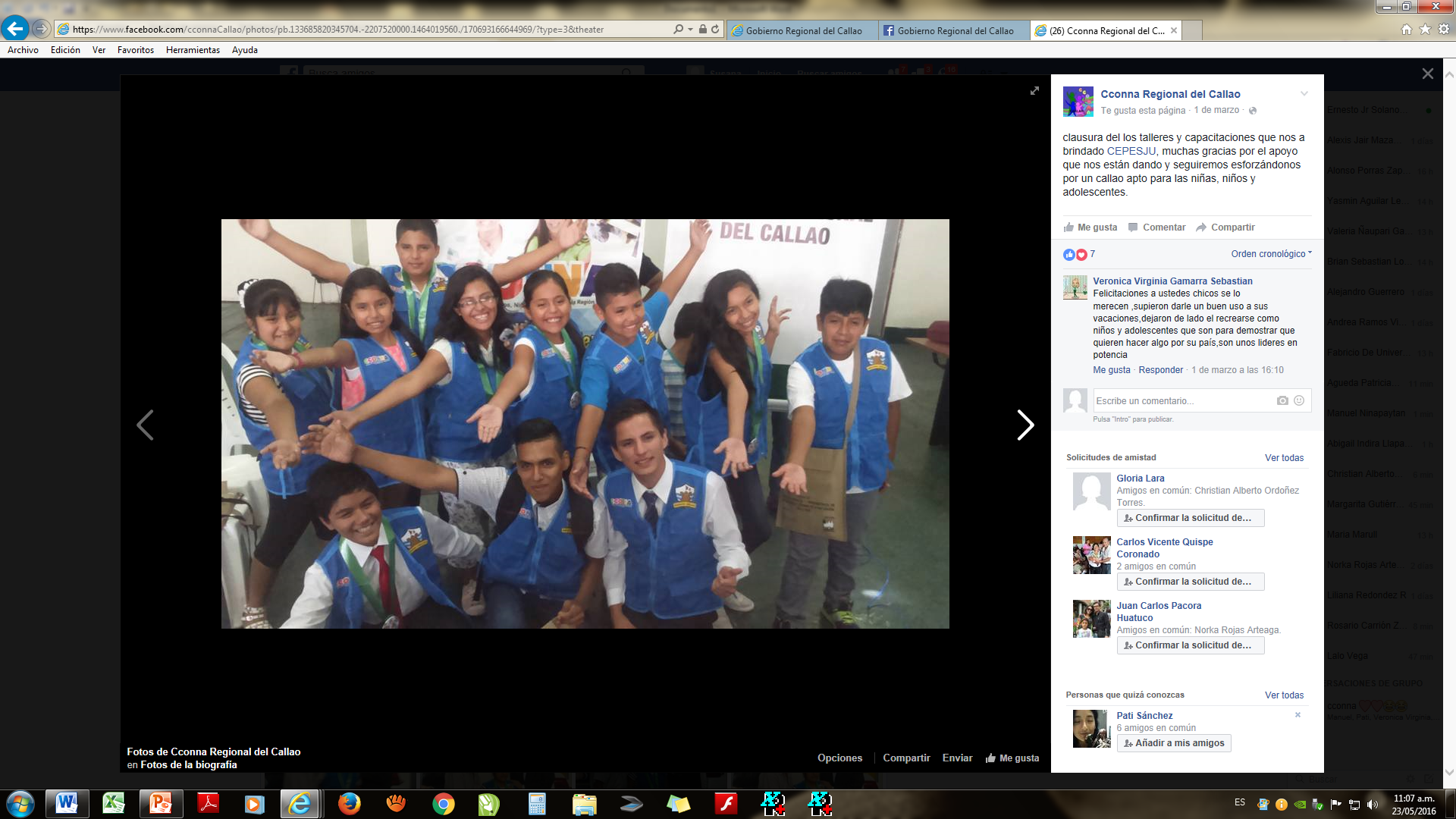 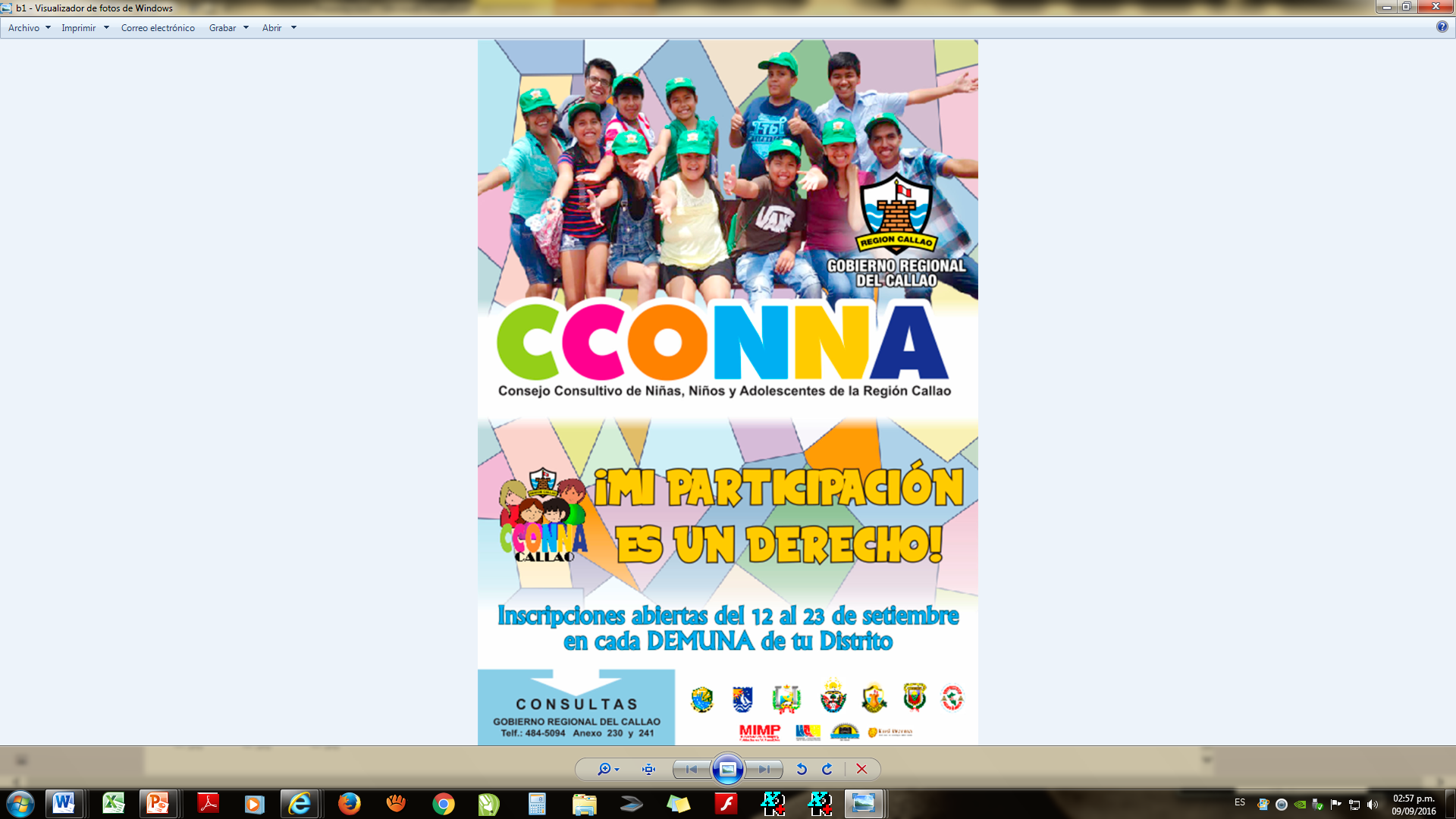 GERENCIA REGIONAL DE DESARROLLO SOCIAL
Te invitamos a participar 
en las elecciones 
para el nuevo 
Consejo Consultivo 
de Niñas, Niños y Adolescentes- CCONNA,
Inscríbete ya!
Inscripciones 
del 12 al 23 de setiembre 
en todas las DEMUNAS
Informes e Inscripciones de 8.30 am a 4.30 pm en:	
DEMUNA Carmen de la Legua Reynoso, Av. Manco Cápac 541, teléfonos 452-7727 9940-58265
DEMUNA Mi Perú, Av. Ayacucho Mz. G-07, Lote 06- Mi Perú, teléfonos 553-6120
DEMUNA Bellavista, Jr. Colina 601, 2do piso, teléfonos: 29-1376 9464-24209
DEMUNA Callao, Jr. Paz Soldán 252, costado de la fortaleza del Real Felipe, teléfonos: 201-6411anexos 136-137 
DEMUNA La Perla, Jr. Túpac Amaru 964-968, teléfonos 773-1782 9915-70449
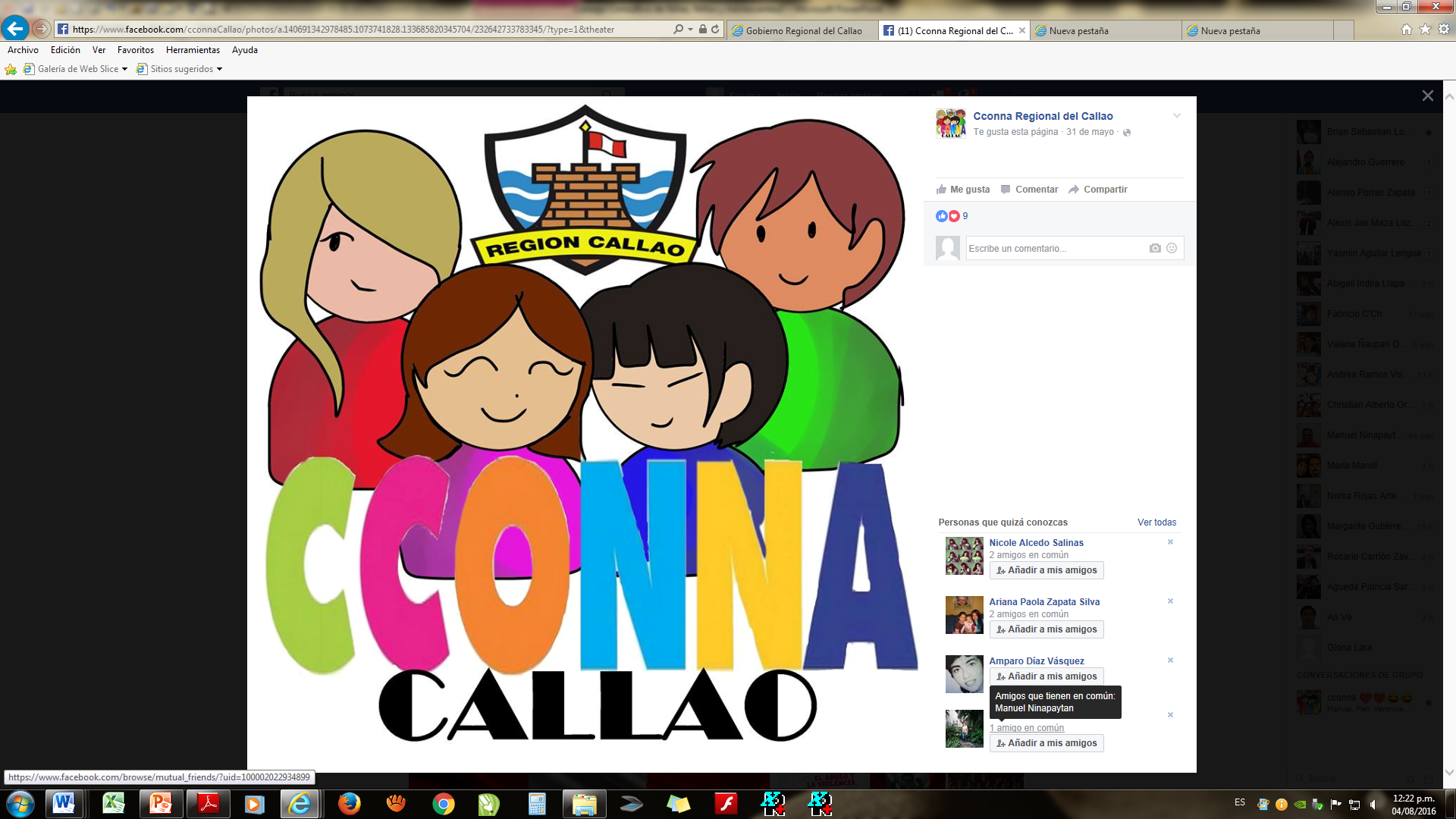 Solo Informes en:
Gobierno Regional del Callao, teléfonos 575-1075, 575-5533 (230) (241)
Dirección Regional de Educación-DREC, teléfonos  420-9900, 498-7409
Unidad Local de Gestión Educativa de Ventanilla-UGEL, teléfono 5398511